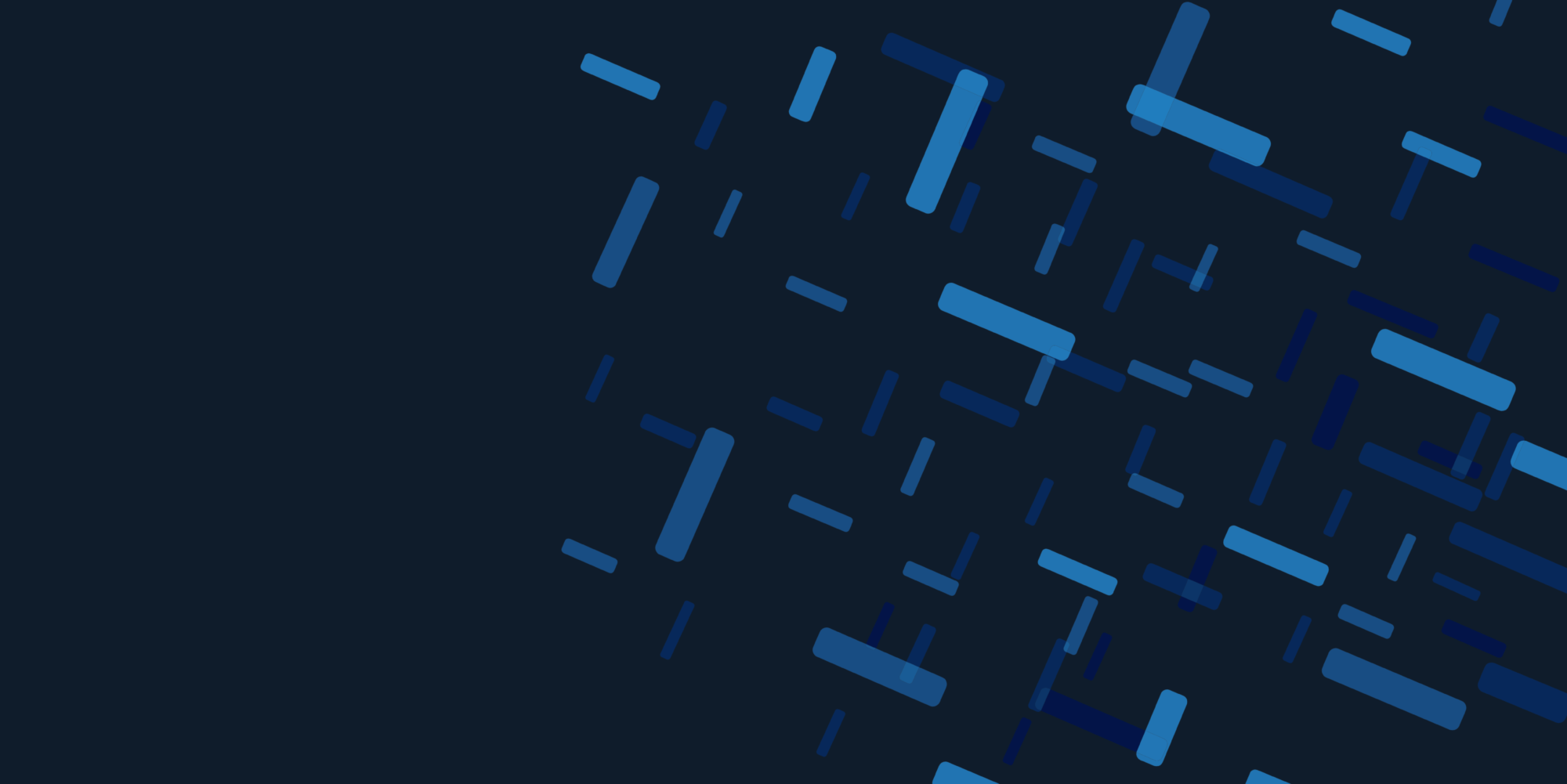 ISOC Chapter UAУкраїнське відділення всесвітньої Інтернет спільнотиЗавдання та цілі
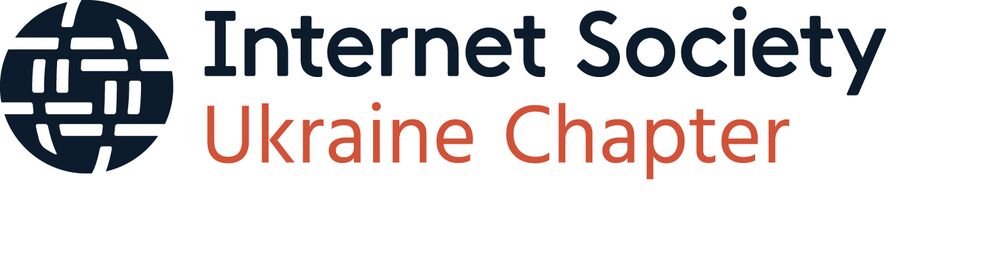 з  15 листопада 2021
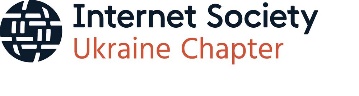 МІСІЯ  ISOC UA
Internet Society або ISOC було засновано у 1992 році.
Головне обґрунтування – забезпечення організаційної бази та фінансової підтримки процесу розробки стандартів Інтернету (RFC of IETF)
Інтернет для всіх
Інтернет повинен бути відкритим, глобально пов'язаним, безпечним і заслуговуючим на довіру
Створювати, просувати та захищати, розвивати глобальний та сильний Інтернет
Постійна взаємодія спільноти Internet Society з усіма стейкхолдерами та акторами Інтернет – ключ до успіху
Добиватися ефективності показників ефективності зусиль та роботи
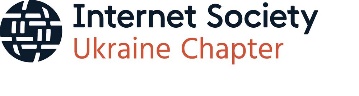 МІСІЯ  ISOC UA
Internet Society Chapter Ukraine зареєстровано в Україні 31 серпня 2021 року, отримало визнання з боку ISOC 15 листопада 2021 року. Історія створення з 2010*.
Перед ISOC Chapter UA стоять завдання подальшого розвитку української інтернет-спільноти.
Як ми розуміємо розвиток?
Насамперед, це формування системи ДОВІРИ в інтернет-середовищі.
Залучення законодавчих, регуляторних, адміністративних, технічних та технологічних ініціатив.
Залучення студентів та молодого покоління для роз'яснення принципів роботи та набуття навичок із законодавчими, регуляторними, адміністративними, технічними та технологічними ініціативами.
Робота з різними стейкхолдерами та акторами.
Практична школа як просувати свої ініціативи у міжнародному співтоваристві
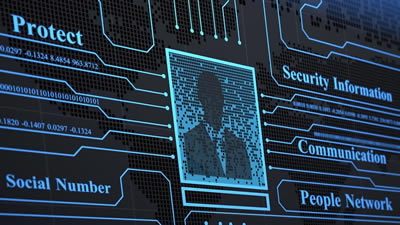 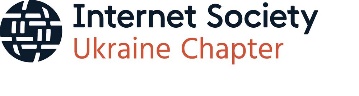 МІСІЯ  ISOC UA
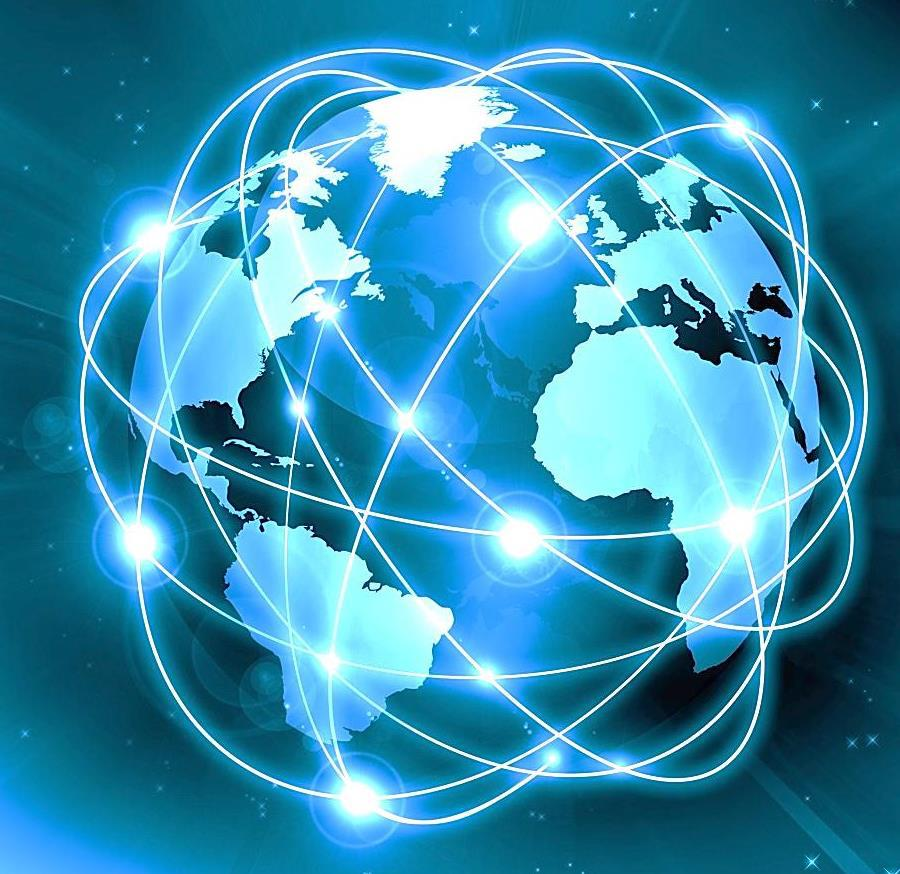 Насамперед ми маємо проблеми з управлінням Інтернет – Internet Governance.
Ми бачимо свою мету в досягненні залучення всіх зацікавлених сторін до вирішення проблем, побудові конструктивного діалогу між усіма учасниками. Це Multistakeholderism.
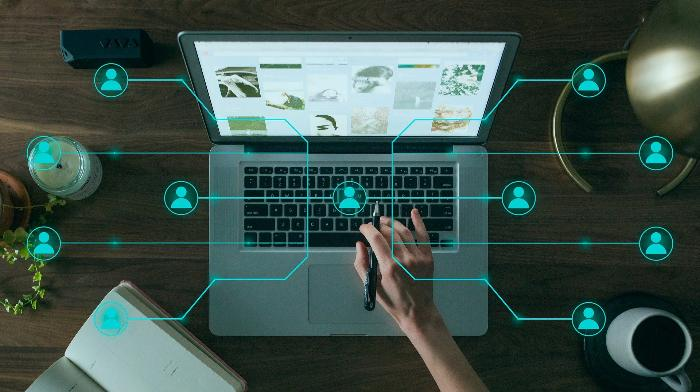 Спираючись на досвід дискусій у рамках глобального ISOC, ми хочемо сформувати в країні незалежну та нейтральну експертну платформу для вироблення рішень та розробки проектів, які дозволять нам разом будувати Інтернет на благо всіх.
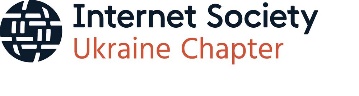 ЗАВДАННЯ  ISOC UA
сприяння створенню нових точок зростання Інтернет ринку:
формування сегмента операторів інфраструктури,
сприяння впровадженню IoT рішень,
сприяння розвитку операторських та клієнтських сервісів,
сприяння розвитку конвергентного середовища,
сприяння розвитку засобів безпечного доступу до Інтернету послуг,
доступ до сільських та віддалених районів;
створення умов для вільного доступу до знань;
сприяння зростанню сервісів;
розвиток механізмів саморегулювання;
пошук балансу між державним регулюванням та саморегулюванням;
вдосконалення IPX системи та інфраструктури;
створення ефективного захисту прав інтелектуальної власності та прав особи від порушень в Інтернеті;
побудова загальної системи довіри в екосистемі Інтернет.
ISOC ACTION PLAN 2024
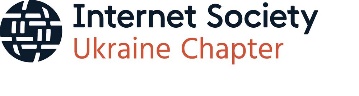 Протидія інтернет-загрозам
Продовження освітніх зусиль у країнах, де ми бачимо появу важливих та впливових загроз.
Прогнозування, виявлення та реагування на непередбачені загрози за допомогою тактики швидкої мобілізації та пропаганди засобами, що доповнюють наші зусилля в Організації Об'єднаних Націй (ООН).
Зміцнення та розширення бази прихильників-однодумців для посилення нашого послання про припинення фрагментації
Розширення застосування шифрування
Шифрування життєво важливе для онлайн-безпеки, особливо для дітей.
Інформування урядів про те, як їх рішення можуть зробити Інтернет менш безпечним.
Використання яскравих подій, таких як Всесвітній день шифрування, та проведення інформаційних кампаній протягом року, щоб привернути увагу нових прихильників.
Ведення інформаційної та практичної роботи для покращення ситуації
Дотримання конструктивної інтернет-політики
Ґрунтуючись на реальній політиці та передовому досвіді, необхідно розробити підходи, які не завдадуть шкоди ні Інтернету, ні здатності людей використовувати його в повній мірі та безпечно.
Запрошення до співпраці членів спільноти ISOC.
Створення сучасних політик, які уряди та інші заінтересовані сторони можуть використати для інформування та перегляду своїх національних регуляторних норм
ISOC ACTION PLAN 2024
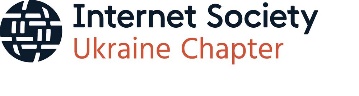 Спільне використання передових знань
Проведення заходів, участь у провідних конференціях з кібербезпеки, з технічних та технологічних політик.
Спілкування та підтримка нового покоління чемпіонів з інтернет-безпеки.
Захист глобальної маршрутизації
Підтримка фінансування на суму понад 5 млн. доларів США протягом п'яти років.
Продовження реалізації програм навчання MANRS.
Залишатися активним у спільноті MANRS та виступати за підвищення безпеки маршрутизації.
Захист Інтернету в Організації Об'єднаних Націй
Участь у підготовчих зустрічах як на глобальному, так і регіональному рівнях.
Об'єднання зусиль з експертами та партнерами технічної спільноти Інтернету.
Підтримка єдиного глобального Інтернету та проти рішень, які можуть фрагментувати його та його управління за участю багатьох зацікавлених сторін.
Використання портфеля інструментів та ресурсів ISOC для оцінки впливу Інтернету та пояснення фрагментації Інтернету, для інформування політиків, дипломатів та державних чиновників про те, як робити вибір, який не завдасть шкоди Інтернету
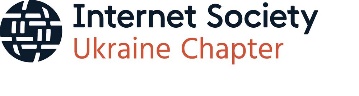 ЗАГЛЯДУЮЧИ У МАЙБУТНЄ. 
КЛЮЧОВІ ПИТАННЯ ДЛЯ ISOC UA В 2024-2025
Ми не ставимо завдання сегментації та фрагментації Інтернету – ми формуємо фокус на українських проблемах розвитку Інтернет у співпраці з будь-якими конструктивними силами.
Community Networks - формування інфраструктури довіри (трасту) в українському сегменті Інтернет, у всіх сферах діяльності: технічній, просвітницькій, навчанні, економічній, законодавчій, юридичній, регуляторній та ін.
Security and Safety of the Internet – формування рішень щодо досягнення політик забезпечення безпеки в Інтернет та IoT, особливо приділяючи увагу у сегменті доступу до Інтернет ресурсів дітей
Infrastructure & Community Development - підтримка та розвиток точок обміну інтернет-трафіком (IXP) та навчання та розвиток навичок побудови мережевих структур та структур щодо надання доступу до сервісів
Internet Way of Networking - підтримка та розвиток ініціатив, спрямованих на стійкість роботи Інтернету, сприяння інфраструктурним інноваціям в Інтернеті
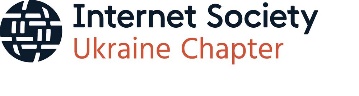 ЗАГЛЯДУЮЧИ У МАЙБУТНЄ. 
КЛЮЧОВІ ПИТАННЯ ДЛЯ ISOC UA В 2024-2025
Ми не ставимо завдання сегментації та фрагментації Інтернету – ми формуємо фокус на українських проблемах розвитку Інтернет у співпраці з будь-якими конструктивними силами.
Seasonal Schools : Internet Governance – створення мережевої структури семінарів для навчання принципам Internet Governance, принципам довіри та принципам політик розвитку Інтернет
MANRS – сприяння розвитку впровадженню та побудові механізмів захисту як локальної так і глобальної маршрутизації
ПРОПОЗИЦІЇ ЩОДО ВКЛЮЧЕННЯ У РОБОТУ ISOC UA
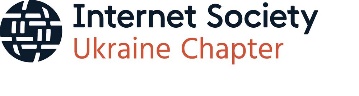 Учаcть у конкурсі забезпечення рішеннь безпеки для дітей та IoT (планується на 4 квартал 2024)
Підготовка матеріалів для міжнародних конференцій під егідою ISOC, ICANN, IGF, RIPE NCC
Подання документів для отримання стипендій на участь в конференціях.
Участь у програмі навчання MANRS.
Розробка практичних рішень стосовно безпеки, ідентифікації, автентифікації та авторизації доступу до Інтернет ресурсів
Підготовка доповідей на науково-практичних заходах в університеті та країні.
МАТЕРІАЛИ ДО ВІДОМА
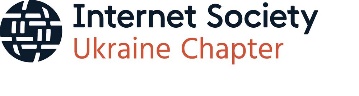 Студентський онлайн семінар, якій відбувся у рамках підготовки до мітингу RIPE NCC.
RIPE 88 Student Event: What Keeps the Internet Working?
Date: Tuesday, 7 May 17:00 – 18:30 (UTC+2/CEST)
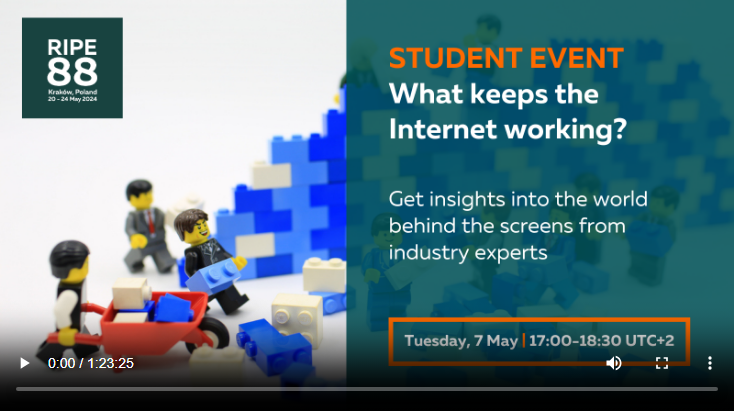 Інтернет повний парадоксів: він нікому не належить, і він діє як великий спільний проект, який перетинає кордони. То як нам насправді підтримувати його роботу? А що відбувається, коли в Інтернеті щось іде не так?
Якщо вам цікаво дізнатися більше про те, як дані збираються та зберігаються, як вони використовуються для моніторингу мережі та чому це так важливо для базового функціонування Інтернету – підключайтеся до повідомлень людей, які реалізують такі проекти, та тих, хто їх використовує. їм, щоб зрозуміти підключення до Інтернету.
Приєднуйтесь до нас, щоб отримати можливість почути виступи наших доповідачів, кожен з яких протягом багатьох років зробив свій внесок у безперебійну роботу Інтернету.
Основна мета ISOC UA – створення на підставах довіри майданчика для кооперації з усіма учасниками ринку, майданчика старту та розвитку нових чемпіонів, які хочуть домагатися вільного та технічно розвиненого Інтернету в Україні
Сайт ISOC UA:
https://www.isoc-ua.org
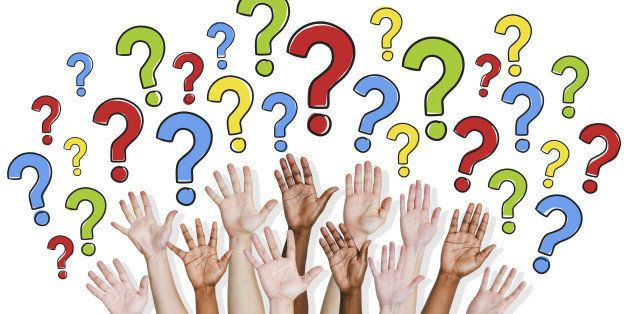 Як приєднатися:
https://www.isoc-ua.org/pryyednujtesya-do-internet-suspilstv/
ISOC Ukraine Chapter
https://t.me/+wRYjxbXnWbE3ZDZi
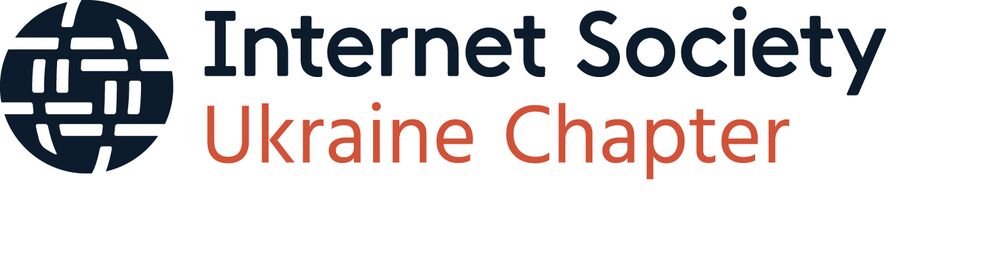